GEBELİKTE ANNEYİ DEĞERLENDİRME
Doç. Dr. Funda Özdemir
GEBELİKTE ANNEYİ DEĞERLENDİRME
Gestasyon: Son menstrual periyodun ilk gününden itibaren geçen hafta sayısı (Gebelik)
Abortus: Gebeliğin 20.haftasından önce gerçekleşen doğum
Term=Miad: Normal gebelik süresi
 (38-40 hafta)
Preterm ya da prematür eylem: Gebeliğin 20.Haftasından sonra ve 37.haftası tamamlanmadan önce, başlayan doğum eylemidir.
Post term eylem: Gebeliğin 42.haftasından sonra başlayan eylem.
Antepartum: Prenatal: Doğum öncesi: Konsepsiyondan eylemin başlangıcına kadar geçen zamandır.
Postpartum: Doğumdan sonra kadının vücudunun gebelik öncesi durumuna dönünceye kadar geçen zaman.
İntrapartum: Doğum eyleminin başlangıcından, fetüsün ve plesentanın doğuma kadar geçen zaman.
Gravida: Gebelik sayısı (süresine bakılmaksızın)
Nulligravida: Hiç gebe kalmamış kadın.
Primigravida: İlk kez gebe kalan kadın.
Sekundigravida: İki kez gebelik geçiren kadın
Multigravida: İki ya da daha fazla gebelik geçirmiş kadın.
Para: Yaşama kapasitesine erişmiş  (genelde 24. gebelik haftasından sonra) fetüs ya da fetüslerin doğumu ile sonlanan gebelik
Nullipara: Yaşama kapasitesine erişmiş gebeliği olmayan kadın.
Primipara: Yaşama kapasitesine erişmiş bir gebeliği olan kadın.
Multipara: Yaşama kapasitesine erişmiş iki ve daha fazla gebeliği olan kadın.
Stillbirth: Yaşama kapasitesine ölü doğan fetüs.
Maternal: Anneye ait.
Fetal: Fetüse ait.
Gravida ve paranın hesaplanması:
Gravida ve para fetüse değil gebelik ve doğuma işaret eder. Çoğul gebelikler bir gebelik ve bir doğum olarak sayılır. 
T ermde gebelik sayısı
P  reterm doğan infant sayısı (37 haftadan önce)
A bortus sayısı
L ive /yaşayan çocuk sayısı
Örnek: iki kez ilk trimesterde abortus geçirmiş, 26. gebelik haftasında bir ölü doğumu ve halen yaşayan biri 36. gebelik haftasında diğeri 40. gebelik haftasında doğan iki çocuğu var. 
Gravida: 5
Para: 3
T: 1
P: 1
A: 2
L: 2
PRENATAL DEĞERLENDİRME YÖNTEMLERİ
Hikaye Alma:
Obstetrik hikaye
TPAL akronomi kullanılarak gebelik hikayesi tam olarak alınabilir. 
Önceki gebeliklerin süresi, eylemin ve doğumun süresi, doğum şekli(Vajinal, forseps yada vakum, c/s), anestezi tipi ve komplikasyonlar.
Önceki çocukların perinatal durumu; apgar skoru, doğum ağırlıkları, büyüme ve gelişme durumu, komplikasyonlar, beslenme şekli(emzirme, biberon)
Kan grubu ve Rh faktörü
Doğum öncesi eğitim alıp almadığı
Şimdiki Gebelik

Son menstrual periodun ilk günü;Doğum tarihinin tam olarak hesaplanmasını sağlar.
Son menstrual perioddan bu yana,kramp,kanama yada lekelenmenin varlığı
Kadının konsepsiyon ve doğum zamanı ile ilgili kendi tahminleri
Kadının gebeliğine karşı tutumları(gebelik planlanmış mı? İsteniyor mu?)
Son mensturasyon tarihinden itibaren yaşadığı bireysel gebelik belirti ve bulguları (bulantı-kusma, sık idrara çıkma, yorgunluk, göğüslerde hassasiyet vb.)
Jinekolojik Hikaye
Geçirdiği enfeksiyonlar(vajinal, servikal, tubal)Cinsel  yolla bulaşan hastalıklar.
Geçirdiği cerrahi girişimler
İlk menarş yaşı, Menstrurasyonun süresi,sıklığı ve düzeni, Dismenore hikayesi
Kontraseptif hikaye
Son  pap_smear  tarihi, pap_smearde herhangi bir  anormal  bulgunun bulunup bulunmadığı
Tıbbi ve cerrahi hastalık hikayesi
*Çocukluk  hastalıkları ve immunizasyonun (özellikle rubella)
*Herhangi bir hastalık  durumu  nedeniyle  tedavi  ya da cerrahi girişimler
*Diabet, hipertansiyon, kardiovasküler, renal problemler  gibi kronik hastalıkların varlığı
*Geçirilmiş enfeksiyon
*Kanama bozukluğu yada  kanamaya eğilim
*Anemi durumu ve tedavisi
*Mesane barsak fonksiyonları
*Önceki yada şimdiki günlük alkol, tütün yada kafein  kullanımı(özellikle kahve ,çay, kola ve çikolata)
*Genel sağlık durumu, beslenme ve egzersiz alışkanlığı (tipi,süresi, sıklığı)
*Halen kullandığı ilaçlar yada  gebe kalmadan  önce kullandığı ilaçlar(reçetesiz  satılan ilaçları da  içerir)
*İlaç ya da diğer  maddelere olan alerjileri
*Genel beslenme durumu, yeme bozukluğu hikayesi
*Hayvanlarla olan (özellikle kedi) teması
*Viral enfeksiyonlar, ilaç  kullanma,X_ray  muayeneleri, cerrahi girişimler,  bütün gün ayakta kalma, ağır kaldırma,
Ailenin  Tıbbi Hikayesi
Dia bet,  kardiovasküler  hastalık , hipertansiyon, hematolojik  rahatsızlıklar, tüberküloz,  preeklemsi, eklemsi
Çoğul gebelik varlığı
Konjenital  hastalık yada anomali hikayesi
Sağlığı etkileyecek kültürel inanış ve davranışları
Babanın kan grubu
Babanın yanlış alışkanlık durumu
Bireysel Bilgi
Yaş, eğitim, ırk, etnik grup
Yaşam koşulları ve ekonomik düzey
Şiddet ve istismar durumu
Emosyonel problemler
Destek sistemleri
Gebeliği kabullenme durumu
FİZİKSEL MUAYENE:
Yaşam Bulguları:
Kan basıncı: kan basıncının normal üst değeri 135/85 mmHg olmalıdır. 140/90 mmHg ve daha üzeri kan basıncı için doktora sevk edilmelidir. 
Nabız: Normal nabız hızı dakikada 60-90 arasındadır. Gebelikte belki 10 atım artabilir. 
Solunum: normali dakikada 16-24’dür. Gebelikte torasik solunum daha dominanttır. Özellikle solunum derinliğinde artış olur. 
Vücut ısısı: Gebelikte normal vücut ısısı 36.2-37.6 C civarındadır.
13
Fiziksel Değerlendirme:
Venöz konjesyon
Ödem
Postür ve yürüyüş
Burun
Ağız
Boyun
Memeler
LABORATUVAR DEĞERLERİ
Hb: Normalde 12/16 g/dl olmalıdır. Hemoglobin 11 ve daha düşükse beslenme eğitimi yapılır ve demir preparatları önerilir. 
ABO ve Rh Tipi: Anne Rh –,  baba  + ise gebelik süresince antikor titreleri kontrol edilir. 
Tam kan sayımı: Enfeksiyon ya da hücre anomalilerini tespit için
Sfiliz, Tbc, HIV ve Hepatit B testleri
Pap test
İdrar analizi
Anne kan glukozu
Maternal serum alfa-fetoprotein: fetal anomalileri taramak için yapılır.
ABDOMİNAL  MUAYENE:
Abdomenden  fetüsün  anne karnında duruşu, geliş şeklini ve gelişmesini  değerlendirmek amacı  ile yapılan  muayenedir. Bu  muayeneler  dört  aşamada  yapılır. Bunlara  leopold  manevraları  da  denir.
16
Karın muayenesi 1.Leopold manevraları
-12 haftalık gebelik pubis üzerinden belirlenebilir.
     -1. Leopold manevrası ile karında uterus (fundus)
   yüksekliğini belirlenir.
17
Gebelik Haftasına Göre Fundus Yüksekliği
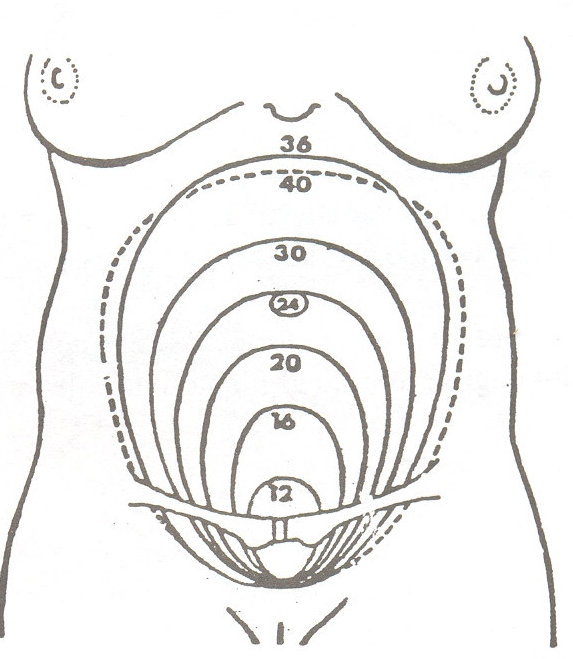 Gebelik süresi     Fundus yüksekliği
(hafta)
   40	    36 hafta düzeyine yakın
	    (ksifoid çıkıntı altında)
   38	    Ksifoid çıkıntı düzeyinde
   30	    Göbegin dört parmak 		     üstünde
   24 	    Göbek seviyesinde
   20 	    Göbegin 2 parmak altında
   16 	    Pubis kemigi üst sınırı ile
	    göbek arasında
   12	    Derin palpasyonla pubis
	     kemiği üst sınırında
18
Pelvik bölgenin değerlendirilmesi
İlk prenatal kontrolde pelvis anormallikler yönünden değerlendirilmelidir. Gebelikle ilgili değişiklikler bi manuel muayene ve inspeksiyonla değerlendirilir.
Uterus:
İlk trimesterde hücrelerin şekil ve sayıca artması sonucu büyümeye başlar, armut şeklinde mobil ve düzgün yüzeylidir. Braun Von Fernwald  işareti gebeliğin 4-6. haftalarında tesbit edilir. 
İkinci trimesterde uterus büyümeye devam eder. 12. hafta ile beraber uterus simfisis pubisin 1-2 cm üzerinde palpasyonla hissedilir.
Üçüncü trimesterde fetüs uterusun incelmesine bağlı olarak abdominak duvardan kolaylıkla palpe edilir. 9. ayın sonunda fudus en üst nokta olan ansiform kartilajda hissedilir. Termden yaklaşık 1-2 hafta evvel özellikle primigravidalarda fetüsün prezente olan kısmı pelvise iner. Bu iniş süreci ani olarak gerçekleşir ve hafifleme olarak isimlendirilir.
Serviks:
İlk trimesterde hormonların etkisi ile serviksin çapında genişleme olur. Hegar, goodell ve chadwick işareti gebeliğin 4-6. haftalarında tesbit edilebilir. 
İkinci trimesterde kollojen doku değişlimi ve yumuşama devam eder. Buna bağlı olarak serviks kırmızı alanlı olarak görünür. Servikal kanal prolifere olan servikal glandlardan salgılanan müküsle dolmaya başlar. Serviksin uzaması devam eder. 20-25. haftalarda serviks maksimum uzunluğa erişir. 
Son trimesterde serviksteki yumuşama devam eder. Ve serviks doğma hazırlanır. 25. haftadan sonra serviks kısalmaya başlar. 3. trimesterin sonlarında ve doğum eylleminde hızlanan bu servikal kısalma ve incelme süreci silinme olarak adlandırılır. Bu yumuşama sonucu serviks bir parmağın rahatça girebileceği kadar dilate olur.
Doğum eyleminden önceki günlerde yada doğum eyleminde bu açılmaya bağlı olarak serviksteki mükoz tıkaç atılır. Bu olaya nişane denir.
Vajina: 
İlk trimesterde chadwicks işareti belirgindir. Rugaeler primiparlarda daha belirginken, multiparlarda daha düz ve vajinak kanal daha geniştir. 
İkinci ve üçüncü trimesterde vajinanın epitel hücrelerinde değişim devam eder. Vajina doğum sırasında fetüsün geçebileceği kadar gerilebilme özelliğine sahip olur. Vajinal ph asidik olmaya devam eder ve bu nedenle mantar enfeksiyonlarına yatkınlık vardır.
Dış genitaller
Multiparlarda labia majörler düz ve pigmentlidir. 
Vajinal akıntı kokusuz ve nonirritandır.
GEBELİK AYININ SAPTANMASI
Gebelik ayı fundus yüksekliği, fetal hareketler, fetal kalp atımları ve son menstruasyon tarihi göz önüne alınarak hesaplanır.
FUNDAL YÜKSEKLİĞİN DEĞERLENDİRİLMESİ
Fundusun karın duvarından yüksekliğinin saptanması gebeliğin süresi ile ilgili kaba kaba bir görüş sağlar.
	Gebeliğin ilk üç ayında fundus simfizis pubisin altında kaldığından karın duvarından palpe edilemez.
Bu metodda bir mezro ile simfisis pubisten fundusun tepe noktasına kadar olan uzunluk ölçülür. 
Dolu bir mesane ve annenin pozisyonu fundal yüksekliği etkiler. Bu nedenle ölçümlerde annenin mesanesi boş ve aynı pozisyon kullanılmalıdır. 
Fundal yükseklik çoğul gebeliklerde ve polihidramniyozda hızla artabilir. Ayrıca obez kadınlarda fundal yükseklik çok doğru alınamayabilir. 
Gebeliğin ilk üç ayında fundus simfizis pubisin altında kaldığından karın duvarından palpe edilemez.
Mc. Donald Kuralı:
Gebeliğin ikinci ve üçüncü trimestirinde fundus yüksekliğinin ölçülmesi ve hafta ya da ay olarak ifade edilmesidir. Özellikle intrauterin gelişme geriliği, çoğul gebelik ya da polihidroamniyoz gibi riskli durumlarda oldukça yardımcı bir yöntemdir.
Fundus yüksekliği(cm) x 2/7= Lunar ay olarak gebeliğin süresi Fundus yüksekliği(cm) x 8/7 = hafta olarak gebeliğin süresi
Fundus Yüksekliği           Tahmini Gebelik                                              Haftası26.7                                        2830.0                                        3232.0                                        3637.7                                        40
Genelde fetüsün yaşı için doğru kriter ağırlığından çok uzunluğudur. Bu amaçla gebeliğin ilk beş ayında fetüsün uzunluğu, gebelik ayının karesi alınarak, gebeliğin ikinci yarısında ise gebelik ayı 5 ile çarpılarak hesaplanır. 

Bunun tersine fetüsün yaşı ilk 5 ayda vücut uzunluğunun kare kökü alınarak gebeliğin ikinci yarısında ise vücut uzunluğu beşe bölünerek hesaplanır. 

Örneğin fetüs 16 cm  yaklaşık 4 aylık
                          35 cm  yaklaşık 7 aylıktır.
Fetal hareketler ve kalp atımları
Fetal hareketler anne tarafından 16-22. haftalarda hissedilir. Multipar anneler bu hareketleri primiparlara göre daha erken hissederler. 
Fetal kalp atımları fötoskopla en erken 16. haftada fakat genellikle 19-20. haftalarda duyulur. Ultrasonugrafik doppler ile 10-12. haftalarda da tesbit edilebilir.
Son Menstruasyon Tarihine Göre Doğum Tarihinin Hesaplanması
Gebelik 28 günlük 10 lunar ay sürer (9 takvim ayı). Gebeliğin ortalama süresi fertilizasyondan itibaren 267 gündür.Tıbbi ya da gebelik komplikasyonu olmazsa gebeliğin süresi daha önceki gebeliklerin ve daha önceki gebeliklerin sayısı (genellikle sayı arttıkça süre uzar) gibi etkenlerden etkilenir.
Nagele Kuralı
Son mensturasyon periyodunun gününe 7 gün eklenir ve 3 ay çıkarılır.
Yapılan araştırmalar kadınların %4’ünün hesaplanan günde doğum yaptığını,%96’sının ise bu günden 7 gün önce ya da 7 gün sonra doğum yaptığını göstermektedir.
 Naegele kuralı
Gebelik SAT itibaren 280 gün (40 hafta: 10 lunar ay)
MDT = Gün + 7; Ay – 3 ; Yıl + 1
Örnek
SAT: 10. 6. 2004
SAT: 28. 6. 2004
MDT: 10 + 7. 6 - 3. 2004 + 1
MDT: 28 + 7. 6 - 2. 2004 + 1
MDT: 17. 3. 2005
MDT: 5. 4. 2005
36
Pelvik yeterliliğin değerlendirilmesi
Pelvis ölçüleri normal doğum açısından vajinal muayene ile değerlendirilir. Klinik ölçümler genellikle pelvik muayene sırasında birkaç ölçümle yapılır. 
Pelvis ölçümleri hakkında bilgiler doğum eylemi konusunda ayrıntılı olarak verilecektir.
Psikososyal değerlendirme
Annenin psikososyal değerlendirmesini yapmak için şu sorulara cevap aramak gerekir:
*Gebeliği isteyip istemediği
Gebeliğin planlı olup olmadığı
Ailenin ekonomik durumu
Ailedeki çocuk sayısı
Destek sistemleri
Annenin kültürel ve dini temeli
İnfertilite hikayesi
Riskli durumların değerlendirilmesi
Gebelik perinatal morbidite ve mortalite açısından risk taşır. Perinatal morbidite ve mortalite temel olarak aşağıdaki faktörlerden etkilenir. 
Annenin sosyoekonomik statüsü 
Prenatal bakımın niteliği
Anne yaşı
Gebelik sayısı
Beslenme durumu
Geçmiş obstetrik hikaye
Şimdiki gebeliğindeki problemler
Sistemik hastalıkları
KAYNAKLAR
TAŞKIN L (2016). Doğum ve Kadın Sağlığı Hemşireliği. XIII. Basım. Akademisyen Tıp Kitabevi Ankara.